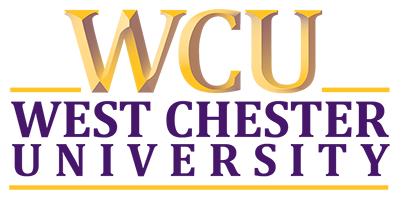 Family Feud
Slidedeck Template: Game Show 

Office of Digital Learning & Innovation
GAME 
SET-UP
START THE GAME
ABOUT THE GAME
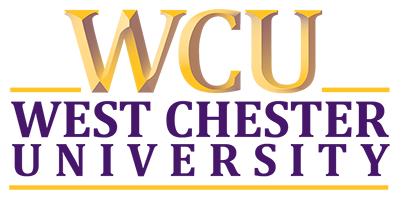 ABOUT THE GAME
Divide the class into two teams.
One member of each team faces the other in a face-off as the teacher reads the question off the game board.
The team that buzzed in with the correct answer receives control of the board and has the option of playing or passing control to the other team.
The team that has the control tries to reveal all the correct answers to the question before receiving three strikes. (If the answer is not on the board.
If the team receives three strikes without clearing the board, control is passed to the other team.
The team that now has the control can give one answer in the hopes that it is found on the board.
If it is, points are added to the team’s score. 
If not, the other team gets the points.
Points are collected as each team finds its answers to the question on the board. Keep score on your own.
Continue the game repeating steps two through seven.
Each team tries to collect the most points. The team with the most points wins the game!
GAME 
SET-UP
START THE GAME
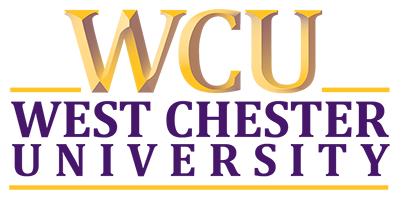 GAME SET-UP
SCREEN
ABOUT THE GAME
BUZZER PLAYER (TEAM TWO)
BUZZER PLAYER (TEAM ONE)
TEAM TWO
TEAM ONE
START THE GAME
10 QUESTIONS
QUESTION ONE
QUESTION SIX
QUESTION TWO
QUESTION SEVEN
QUESTION THREE
QUESTION EIGHT
QUESTION FOUR
QUESTION NINE
QUESTION FIVE
QUESTION TEN
QUESTION 1
NEXT QUESTION
INSERT QUESTION 1 HERE….
TEAM 1 STRIKES
TEAM 2 STRIKES
#
ITEM 5
#
ITEM 1 (MOST POINTS)
1
5
ITEM 2
#
#
ITEM 6
2
6
#
#
ITEM 3
ITEM 7
7
3
#
ITEM 8 (LEAST POINTS)
8
4
#
ITEM 4
QUESTION 2
NEXT QUESTION
INSERT QUESTION 2 HERE….
TEAM 1 STRIKES
TEAM 2 STRIKES
#
ITEM 5
#
ITEM 1 (MOST POINTS)
1
5
ITEM 2
#
#
ITEM 6
2
6
#
#
ITEM 3
ITEM 7
7
3
#
ITEM 8 (LEAST POINTS)
8
4
#
ITEM 4
QUESTION 3
NEXT QUESTION
INSERT QUESTION 3 HERE….
TEAM 1 STRIKES
TEAM 2 STRIKES
#
ITEM 5
#
ITEM 1 (MOST POINTS)
1
5
ITEM 2
#
#
ITEM 6
2
6
#
#
ITEM 3
ITEM 7
7
3
#
ITEM 8 (LEAST POINTS)
8
4
#
ITEM 4
QUESTION 4
NEXT QUESTION
INSERT QUESTION 4 HERE….
TEAM 1 STRIKES
TEAM 2 STRIKES
#
ITEM 5
#
ITEM 1 (MOST POINTS)
1
5
ITEM 2
#
#
ITEM 6
2
6
#
#
ITEM 3
ITEM 7
7
3
#
ITEM 8 (LEAST POINTS)
8
4
#
ITEM 4
QUESTION 5
NEXT QUESTION
INSERT QUESTION 5 HERE….
TEAM 1 STRIKES
TEAM 2 STRIKES
#
ITEM 5
#
ITEM 1 (MOST POINTS)
1
5
ITEM 2
#
#
ITEM 6
2
6
#
#
ITEM 3
ITEM 7
7
3
#
ITEM 8 (LEAST POINTS)
8
4
#
ITEM 4
QUESTION 6
NEXT QUESTION
INSERT QUESTION 6 HERE….
TEAM 1 STRIKES
TEAM 2 STRIKES
#
ITEM 5
#
ITEM 1 (MOST POINTS)
1
5
ITEM 2
#
#
ITEM 6
2
6
#
#
ITEM 3
ITEM 7
7
3
#
ITEM 8 (LEAST POINTS)
8
4
#
ITEM 4
QUESTION 7
NEXT QUESTION
INSERT QUESTION 7 HERE….
TEAM 1 STRIKES
TEAM 2 STRIKES
#
ITEM 5
#
ITEM 1 (MOST POINTS)
1
5
ITEM 2
#
#
ITEM 6
2
6
#
#
ITEM 3
ITEM 7
7
3
#
ITEM 8 (LEAST POINTS)
8
4
#
ITEM 4
QUESTION 8
NEXT QUESTION
INSERT QUESTION 8 HERE….
TEAM 1 STRIKES
TEAM 2 STRIKES
#
ITEM 5
#
ITEM 1 (MOST POINTS)
1
5
ITEM 2
#
#
ITEM 6
2
6
#
#
ITEM 3
ITEM 7
7
3
#
ITEM 8 (LEAST POINTS)
8
4
#
ITEM 4
QUESTION 9
NEXT QUESTION
INSERT QUESTION 9 HERE….
TEAM 1 STRIKES
TEAM 2 STRIKES
#
ITEM 5
#
ITEM 1 (MOST POINTS)
1
5
ITEM 2
#
#
ITEM 6
2
6
#
#
ITEM 3
ITEM 7
7
3
#
ITEM 8 (LEAST POINTS)
8
4
#
ITEM 4
QUESTION 10
END GAME!
INSERT QUESTION 10 HERE….
TEAM 1 STRIKES
TEAM 2 STRIKES
#
ITEM 5
#
ITEM 1 (MOST POINTS)
1
5
ITEM 2
#
#
ITEM 6
2
6
#
#
ITEM 3
ITEM 7
7
3
#
ITEM 8 (LEAST POINTS)
8
4
#
ITEM 4
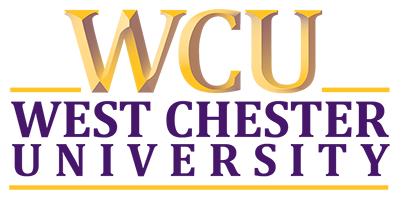 GREAT JOB!
So, who won?

Office of Digital Learning & Innovation